Accepting Clinical Telemetry Alerts
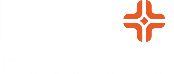 Using the HeART Telemetry Alert
System
Sign on to iMobile and create your assignments
    by 0715/1915

HeART Telemetry Alerts are triggered on 
your iMobile 
Level 1 Alert – Primary RN reviews and 
    ACCEPTS the alert 
If the level 1 alert is not accepted, the alert is
    escalated to level 2 
If the level 2 alert is still not accepted, the alert  
    is escalated to level 3
If alerts are not accepted within 30-60 seconds 
    based on rate or rhythm are escalated
The alert can be accepted by anyone who 
     receives the alert at any point in the escalation 
     process
    









Receiving a CLINICAL ALERT means that there 
is a SIGNIFICANT PT EVENT, ACCEPT, & 
ASSESS THE PATIENT EVEN IF YOU ARE NOT 
THE PRIMARY NURSE
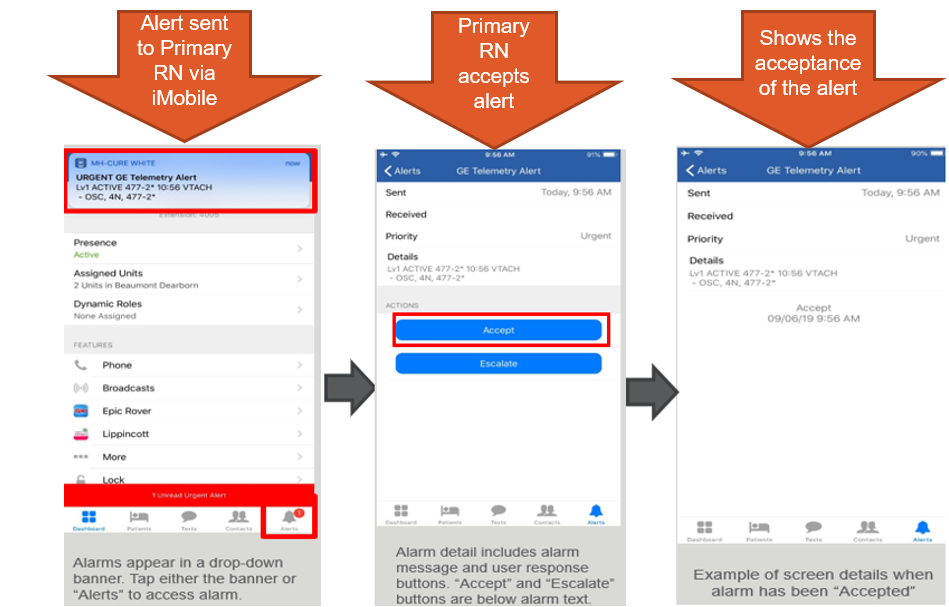 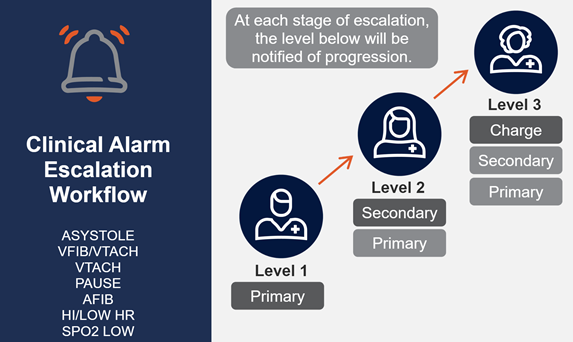 Technical Alerts such as change battery, leads off,  no telemetry follow a similar escalation pathway.  The PCT is included in alerting process.
July 2022
Taken and Unhandled Telemetry Alerts
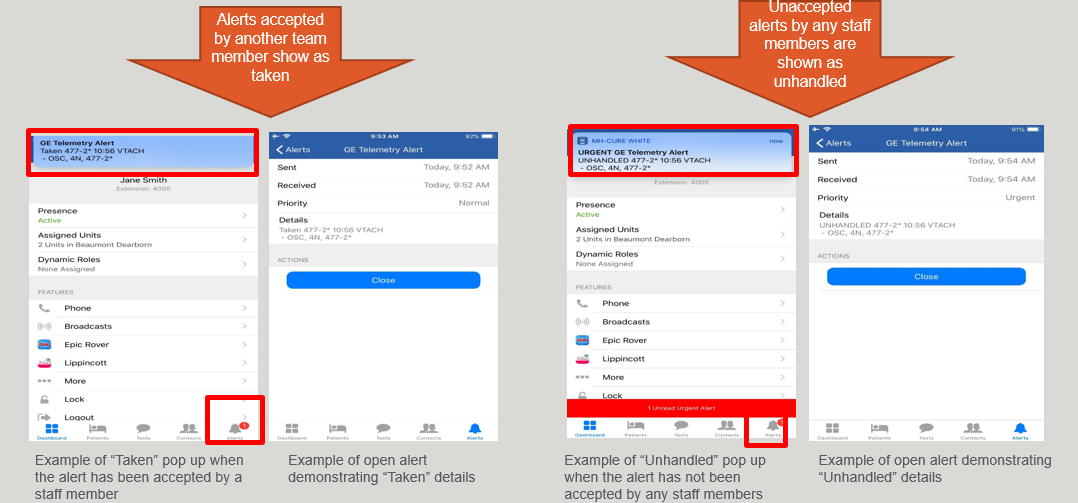 If your iMobile is on silent, you will not hear alerts

Taken Alerts
When the alert accepted by another team member, the alert will show as taken on your iMobile
If you are the primary RN, review the taken alert and check your patient


Unhanded Alerts
If none of the staff on the escalation pathway accepted the alert, the alert is unhandled.
The Monitor Technician will call the appropriate medical alert overhead